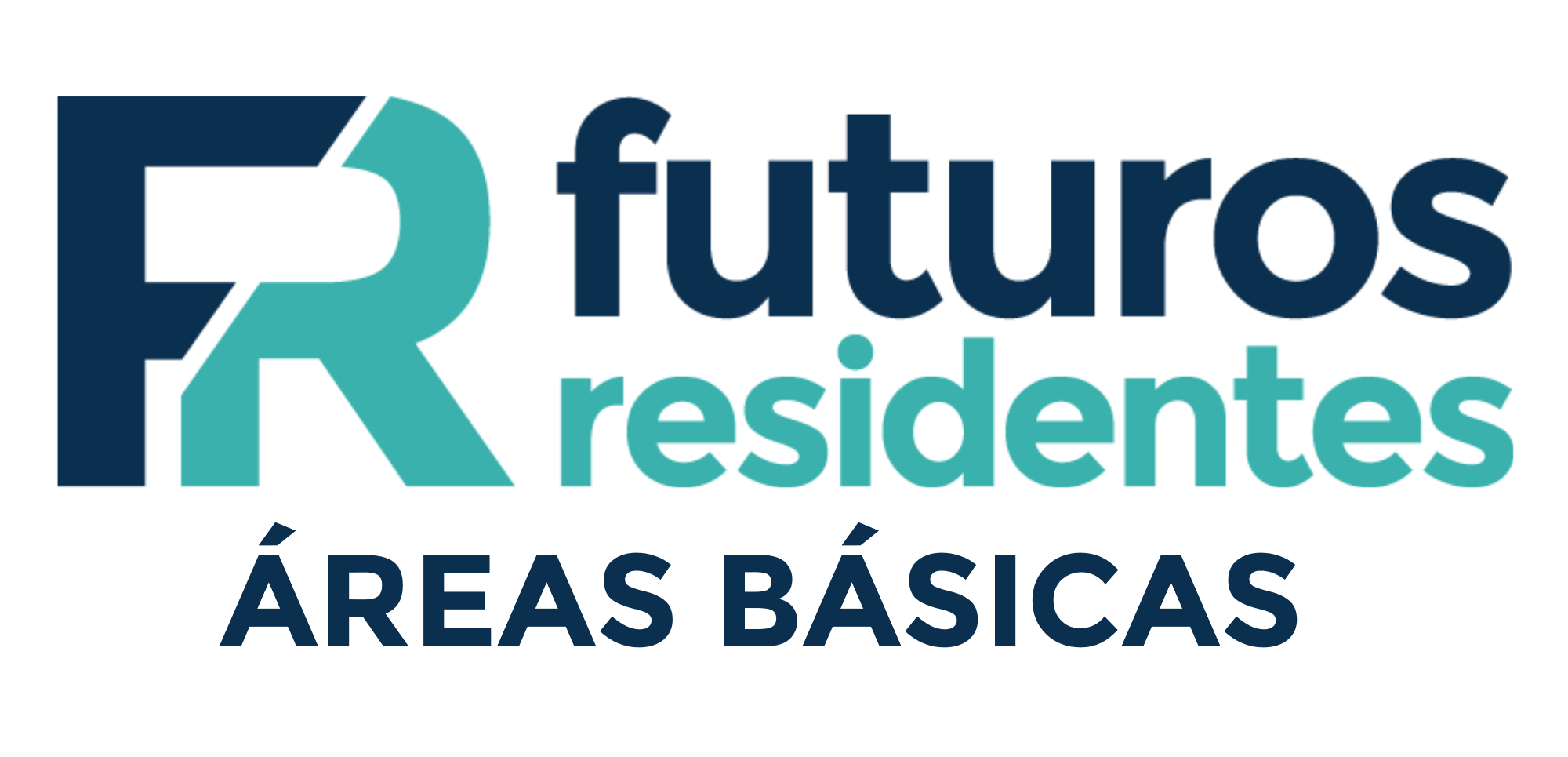 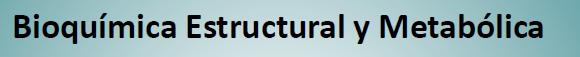 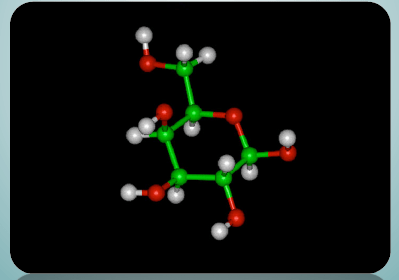 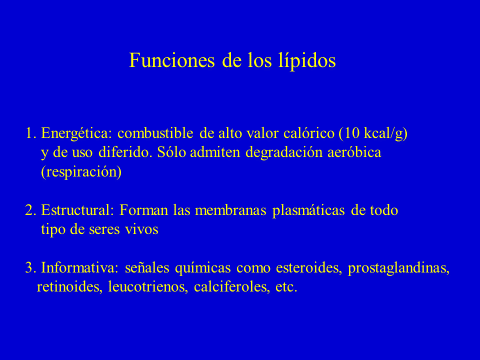 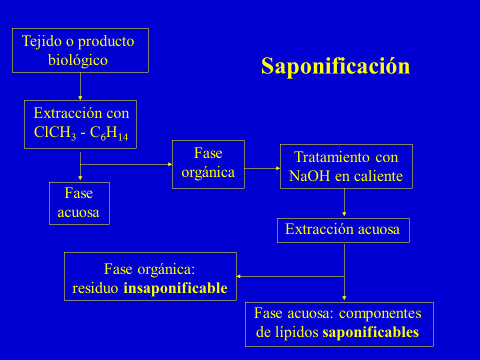 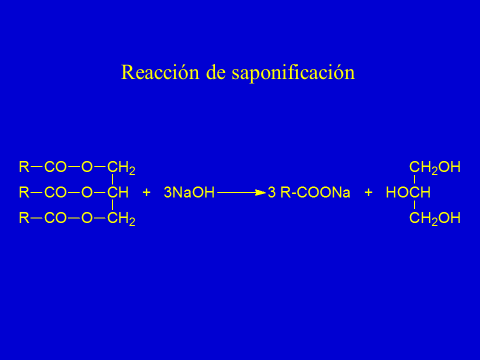 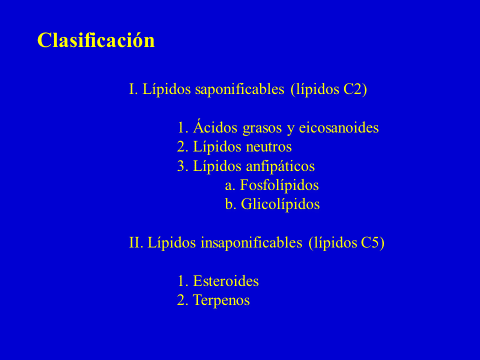 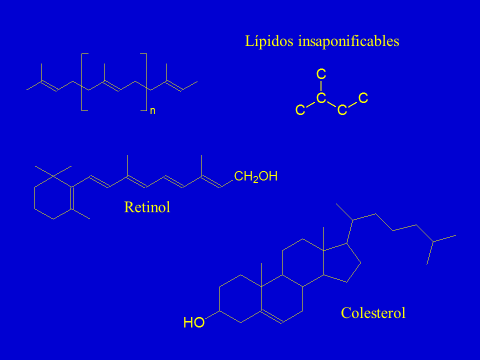 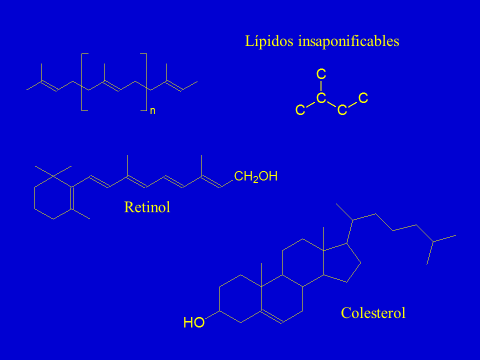 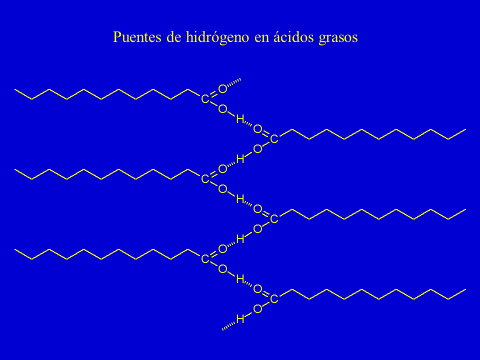 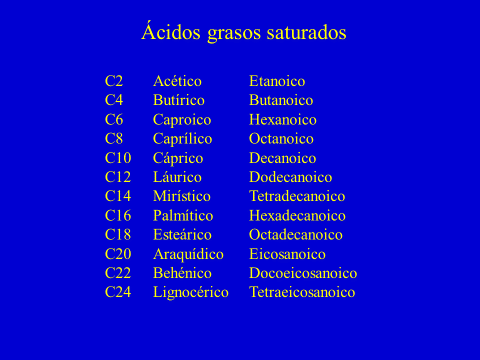 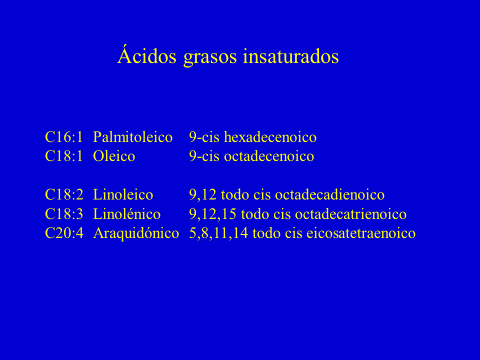 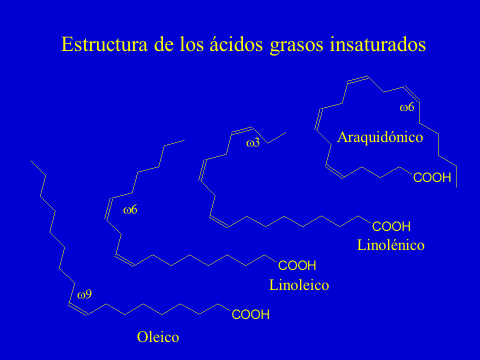 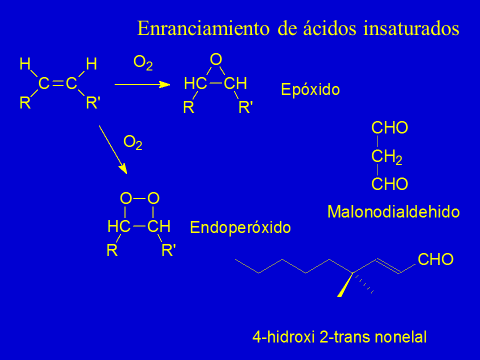 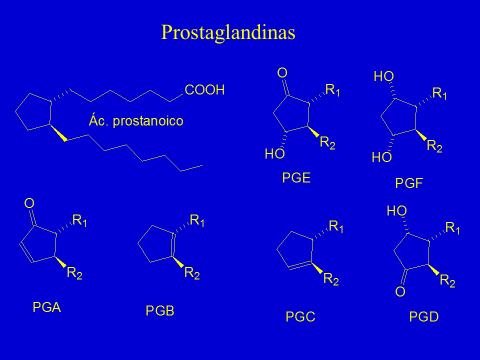 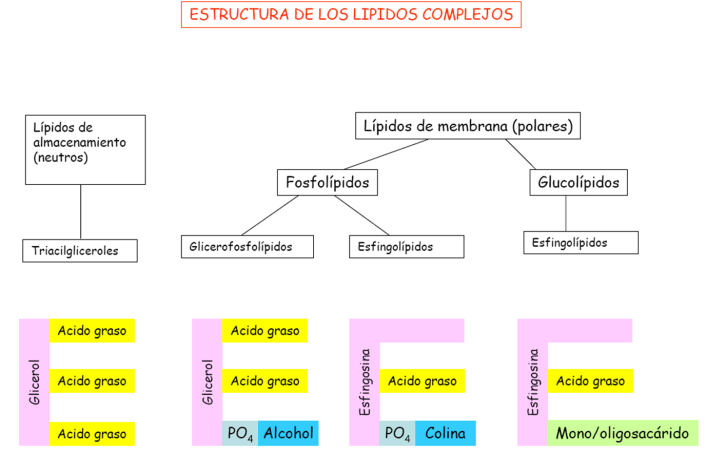 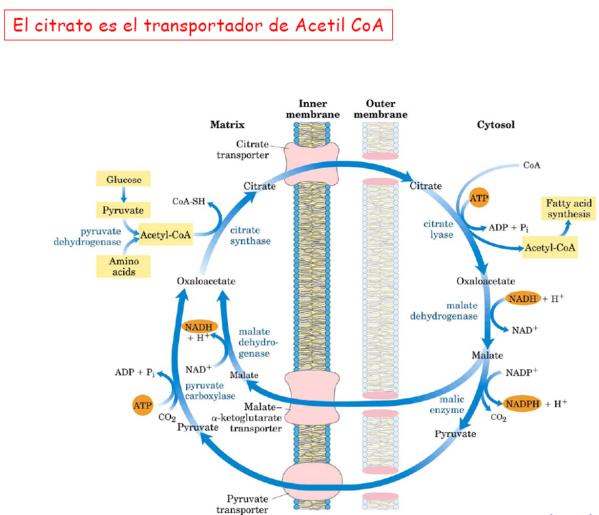 Síntesis de ácidos grasos
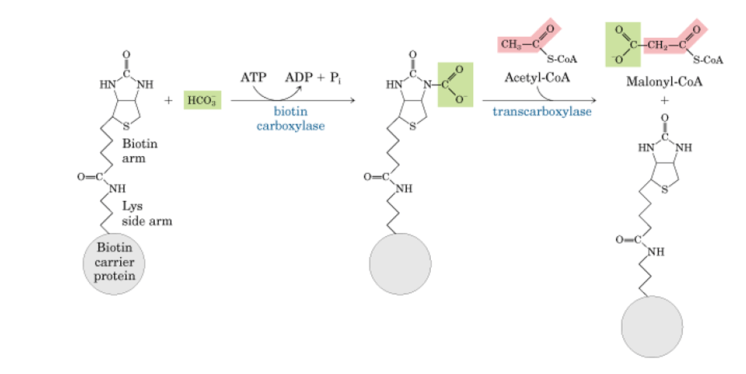 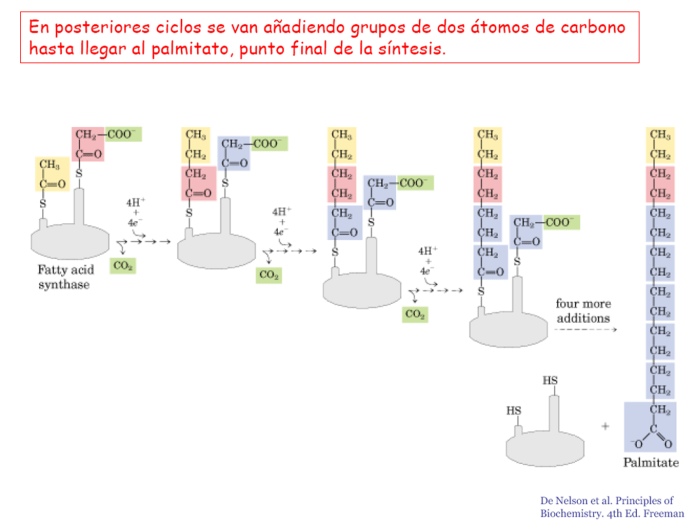 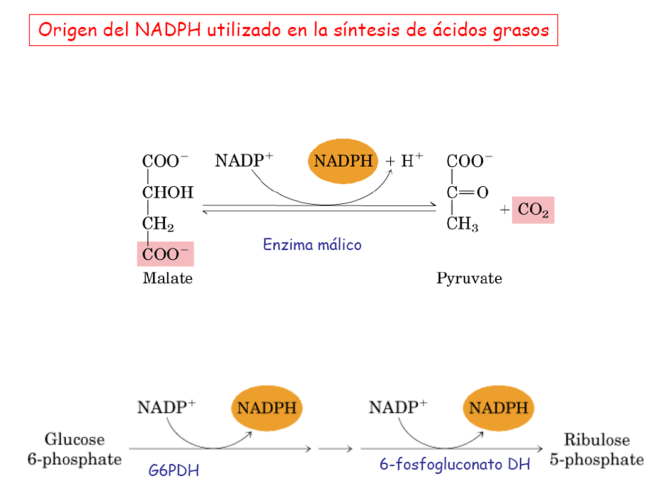 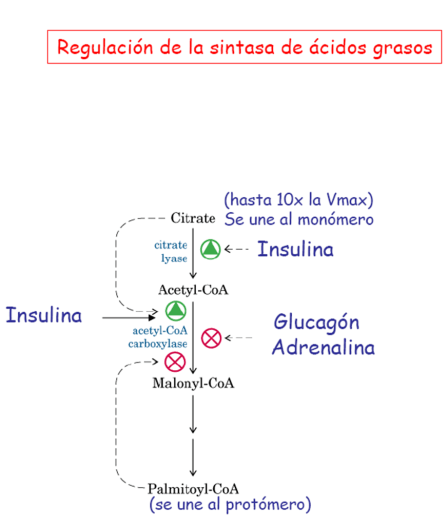 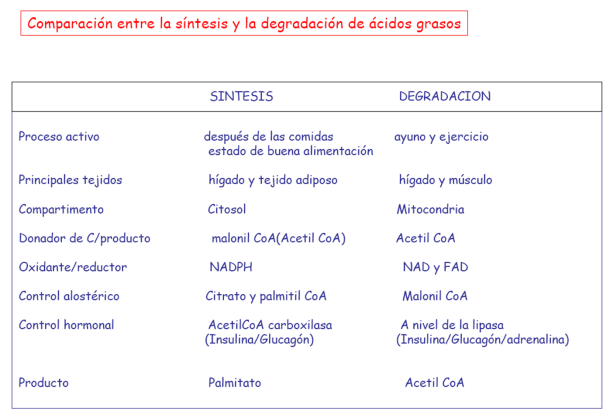 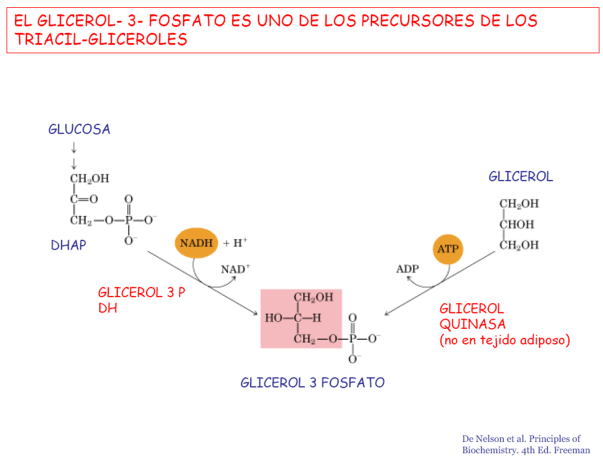 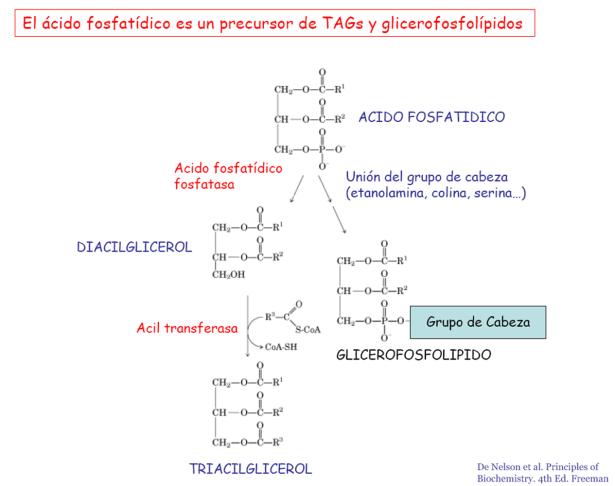 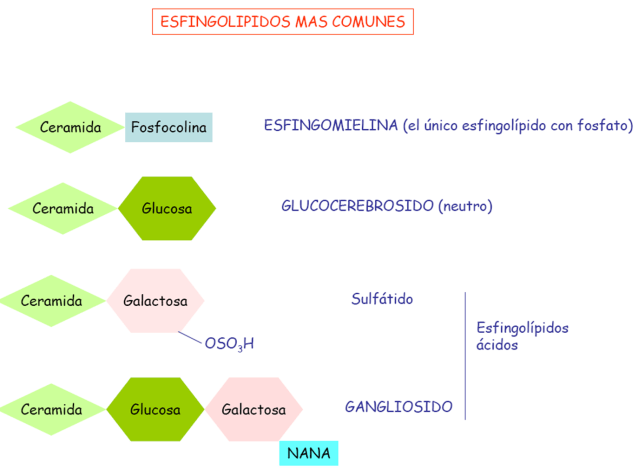 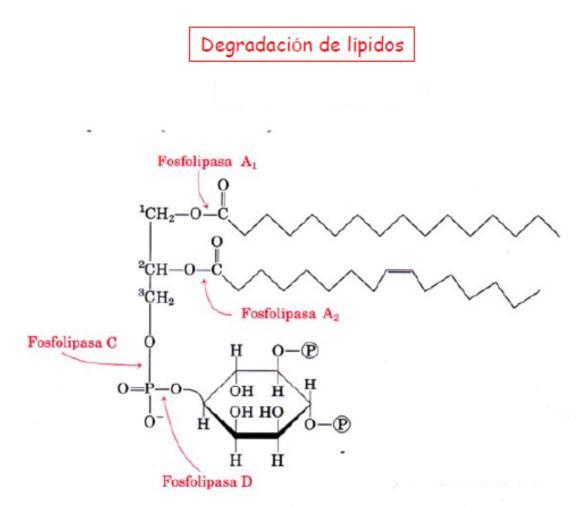 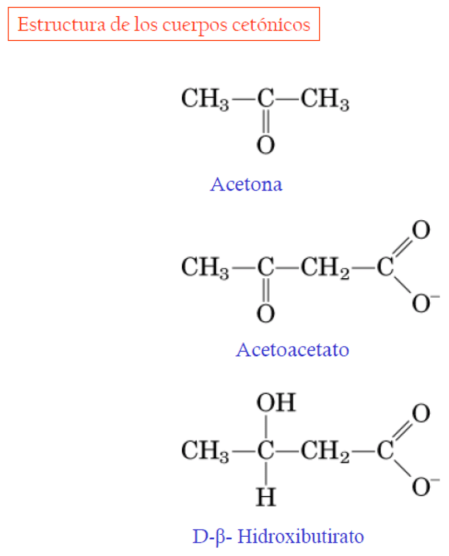 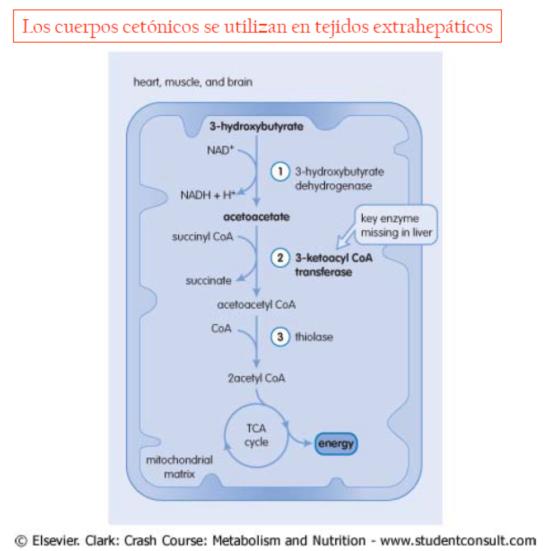 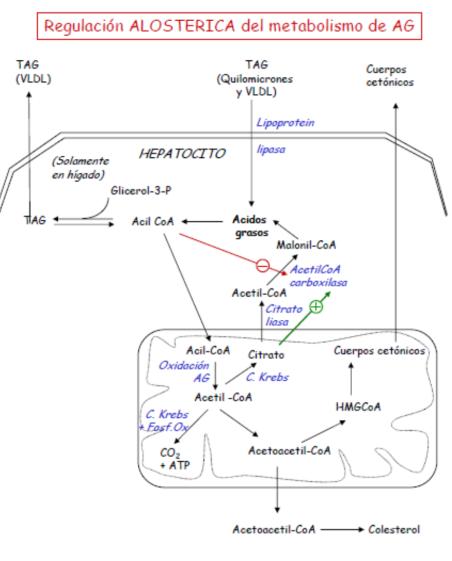 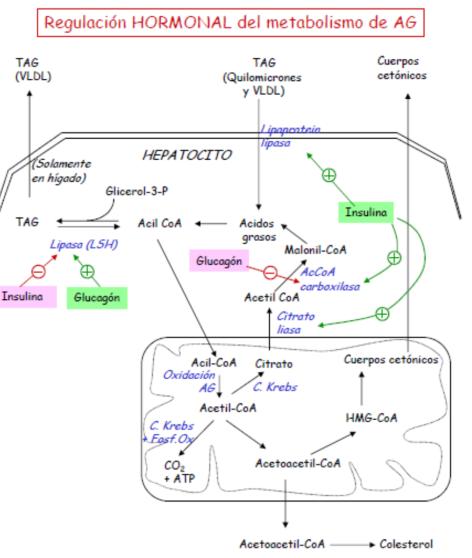 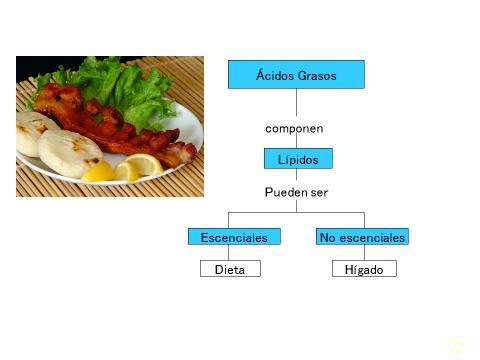 Origen de las grasas del organismo
1. Síntesis interna:
Por el hígado que las traslada al intestino a través de la bilis
2. Ingreso exógeno a través de la dieta
Tejido muscular
Hígado
Estómago
Vesícula
biliar
Intestino
Tejido adiposo
Torrente sanguíneo
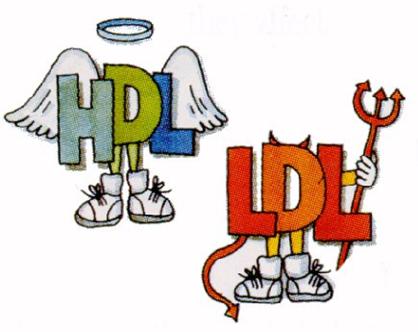 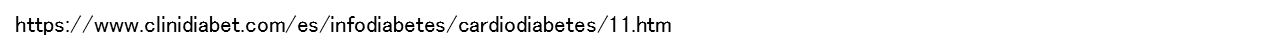 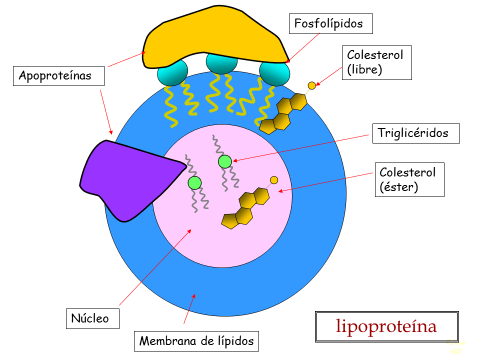 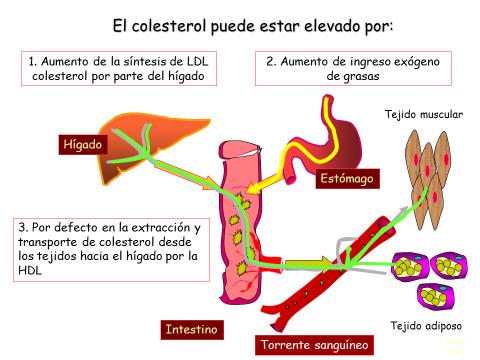 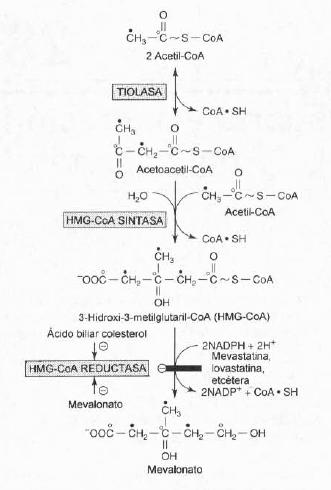 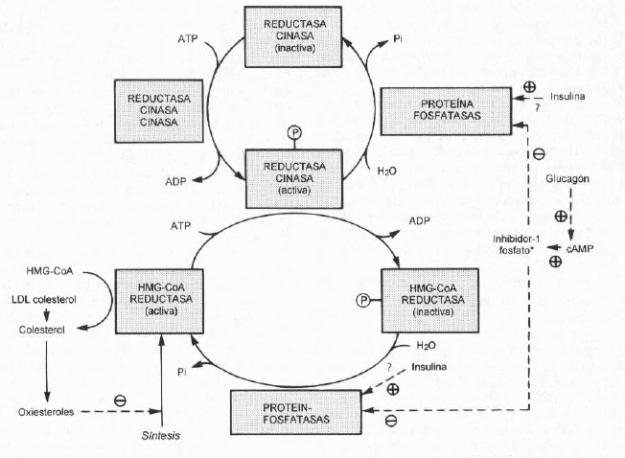 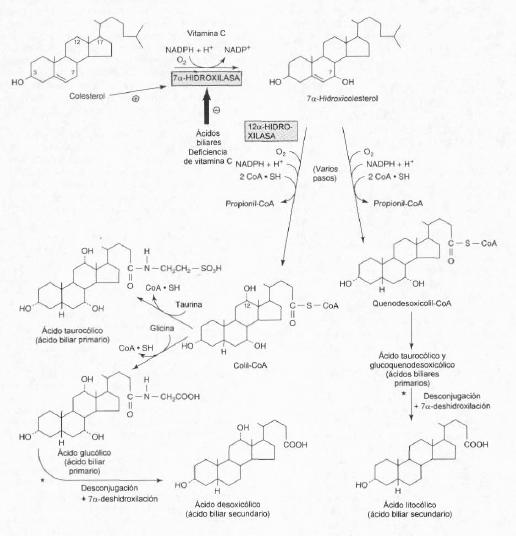 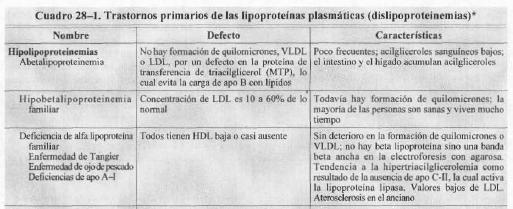 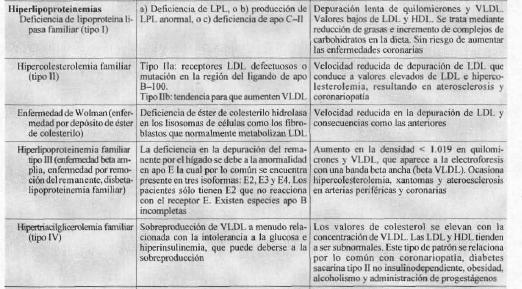 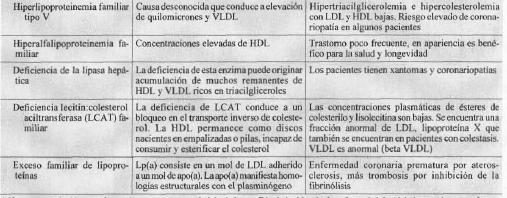